Figure 3. Mitochondrial enlargement in complex I deficiency. (A) Staining with an antibody to a subunit of complex V ...
Hum Mol Genet, Volume 23, Issue 17, 1 September 2014, Pages 4686–4692, https://doi.org/10.1093/hmg/ddu188
The content of this slide may be subject to copyright: please see the slide notes for details.
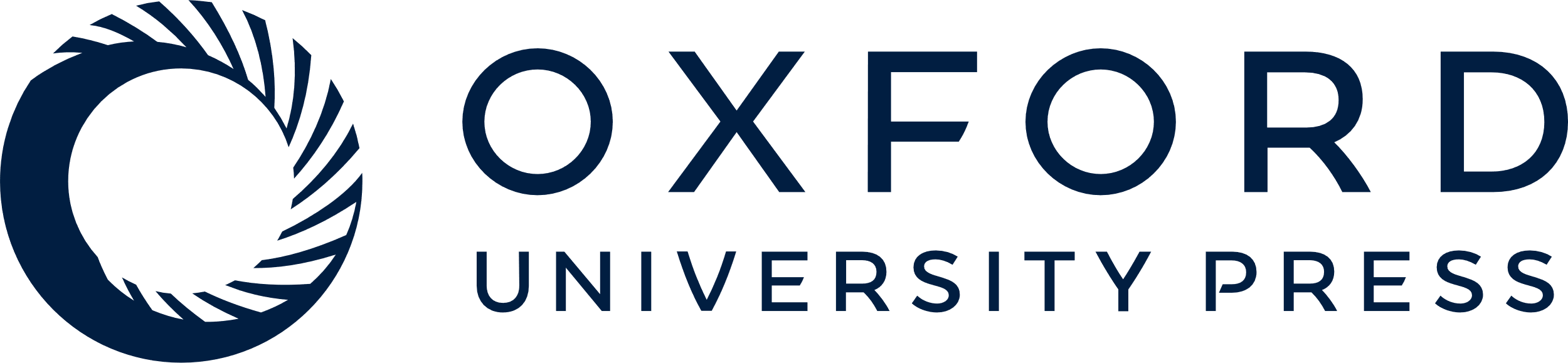 [Speaker Notes: Figure 3. Mitochondrial enlargement in complex I deficiency. (A) Staining with an antibody to a subunit of complex V shows abnormal mitochondrial enlargement in the cortex of knockdown flies 10 days. Low power scale bar is 20 µm and high power scale bar is 5 µm. (B) Costaining with antibodies to complex V and either the neuronal marker elav or the glial marker repo, demonstrates colocalization of mitochondrial enlargement with both cell types. Scale bar is 3 µm. (C) Electron microscopy shows normal mitochondrial size with normal structure of the cristae (arrows) in control neurons (1,2). In contrast, knockdown flies (3,4,5,6) display mitochondrial enlargement and morphological abnormalities such as honeycombing, effacement of cristae and concentric lammelations. Flies are 30 days old in EM experiments. Scale bars are 500 nm in the EM images. Driver is da-GAL4; control is da-GAL4/+.


Unless provided in the caption above, the following copyright applies to the content of this slide: © The Author 2014. Published by Oxford University Press. All rights reserved. For Permissions, please email: journals.permissions@oup.com]